Турнир знатоков химии
Без химии жизни, поверьте, нет.
Без химии стал бы тусклым весь свет.
С химией ездим, живем и летаем,
В разных точках Земли обитаем.
Чистим, стираем, пятна выводим,
Едим, спим и с прическами ходим.
Химией лечимся, клеим и шьем.
С химией мы бок о бок живем!
Так что вы без нее пропадете,
Если значения ее не поймете!
I тур – Контрольный пункт
Жизнь наша в опасности без правил безопасности!
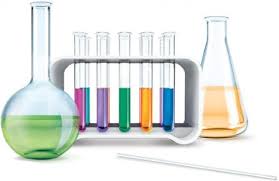 1 – брать вещество небольшими порциями при помощи  ложечки, 
2 – отсыпать вещество обратно в склянку нельзя, 
3 – пробирку ставить в специальный штатив, 
4 – вытирать вещество рукой нельзя, 
5 – спиртовка при работе должна стоять на столе, 
6 – зажигать спиртовку от другой горящей спиртовки нельзя, 
7 – оставлять спиртовку горящей без присмотра нельзя, 
8 – тушат спиртовку, накрыв пламя колпачком,
9 – есть и жевать при работе с химическими веществами нельзя,
10 – на столе посторонние предметы не должны быть
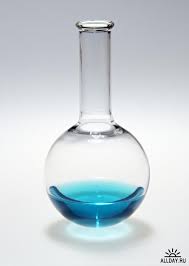 II тур – 
Страна веществ
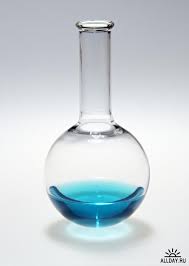 III тур – Государство явлений
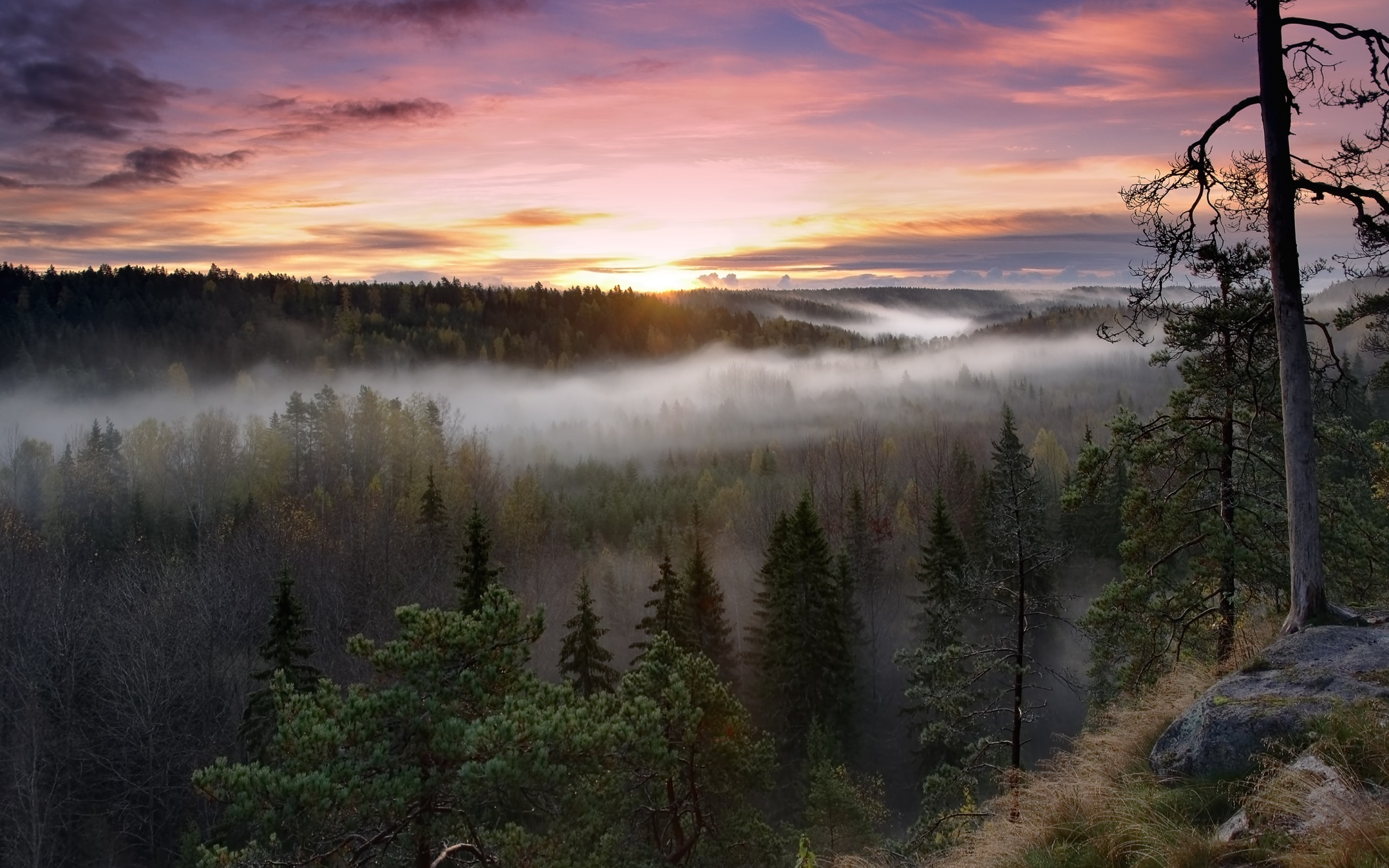 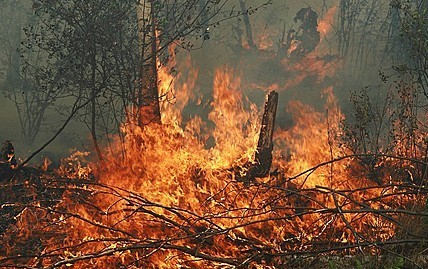 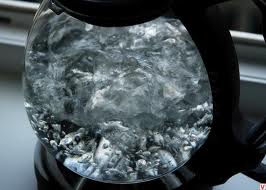 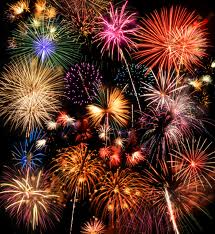 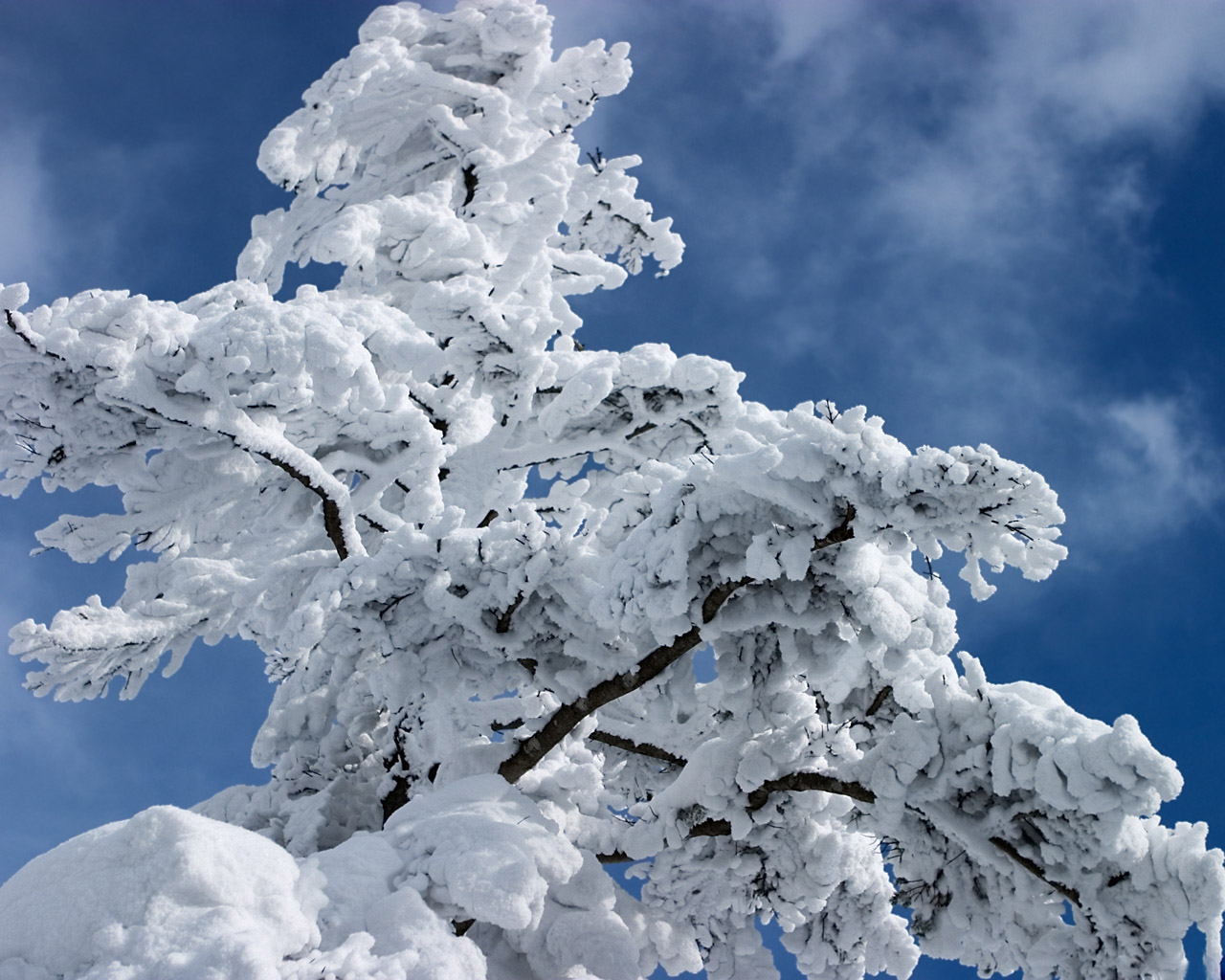 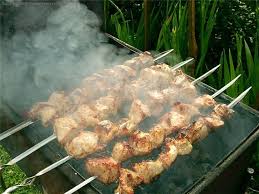 Тогда услышал я (о, диво) запах скверный, как будто тухлое разбилося яйцо,
Иль карантинный страж курил жаровней серной. Я, нос себе зажав, отворотил лицо. 
А.С. Пушкин
Еще в полях белеет снег, а воды уж весной шумят… 

Тютчев Ф.И.
Последняя туча рассеянной бури! Одна ты несешься по ясной лазури,
Одна ты наводишь унылую тень, одна ты печалишь ликующий день.  

Пушкин А.С.
Мой костер в тумане светит: искры гаснут на лету… 

Полонский Я.П.
IV тур - Королевство формул
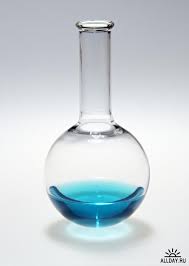 Составить формулы, если известен их состав
C2H6     N2    H2S    N2O5    H3PO4
Определить валентность
II  II      III  I         IV II        I   II      III   II CuO       NH3         SO2       N2O     Fe2O3
Составить формулы по валентности
Al2O3     PH 3      K2O      MgO    P2O5
V тур –  Химический кубик
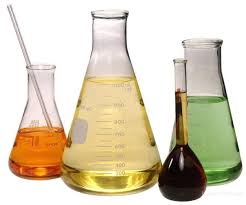 VI тур – Головоломка
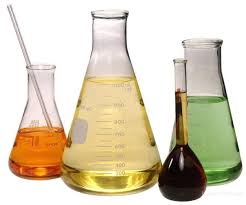 ПQОLJЗDSНАUНWИJЕ   НNZАWЧИYНUАIЕSFТGСJЯ   NRС   УRWДИNВFЛDЕZYНJИlNЯV
Познание начинается 
с 
удивления